Macroeconomic
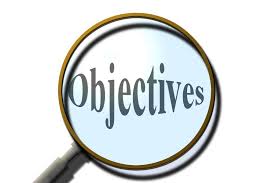 2.3
Macroeconomic Objectives
Low unemployment (as measured by the unemployment rate)
Low and stable rate of inflation (as measured by the Consumer Price Index)
Economic growth (as measured by Gross Domestic Product)
Equity in the distribution of income
Macroeconomic Objectives – Low unemployment
Now we can cover this:

Evaluate government policies to deal with the different
types of unemployment

Draw cyclical unemployment

What types of policies can deal with this?
Macroeconomic Objectives – Low unemployment
Monetary policy vs Fiscal policy

Fiscal policy -  Has a direct effect on AD
Can pull economy out of recession

		but

Political restraints
Time lags
Not as easy to change course
Tax cuts less effective than 
spending
Crowding out
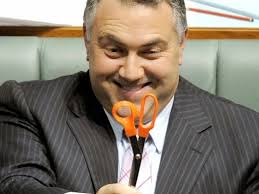 Macroeconomic Objectives – Low unemployment
Monetary policy vs Fiscal policy

Monetary policy -  Quick implementation
			        No politics
			        Can ‘fine tune’ the economy 
				
		but

Blunt tool that hits all sectors equally
Time lags
Will it be effective in a severe recession?
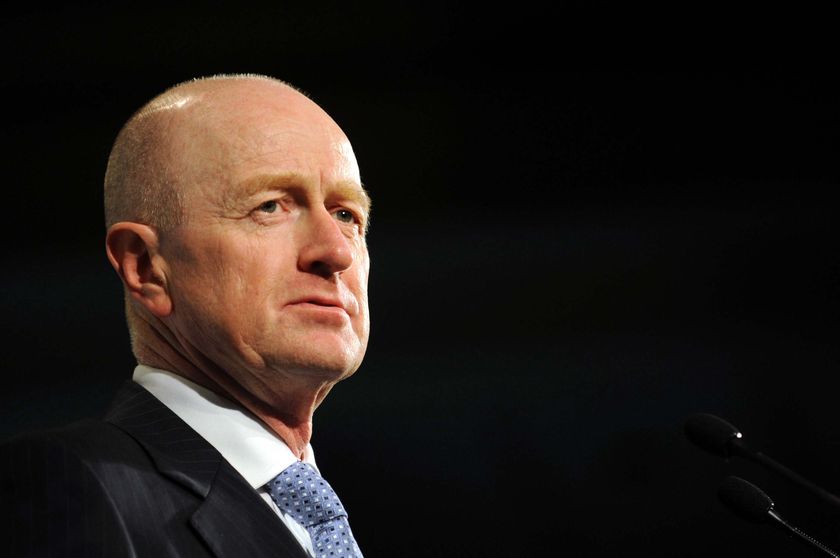 Macroeconomic Objectives – Low unemployment
Reducing the natural rate

		Supply-side policies

Interventionist


Market-based
Macroeconomic Objectives – Low and stable inflation
Draw cost-push inflation

Show why demand-side policies are ineffective
Macroeconomic Objectives – Low and stable inflation
A harder problem to solve… it depends on the cause
		
Wages
		

Supply shock
	

Imported
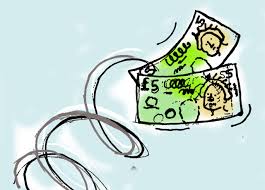 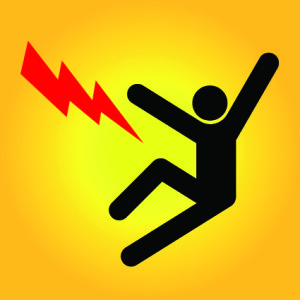 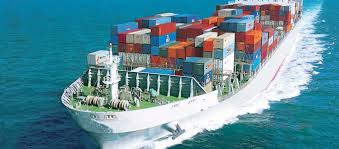